Проверка учредительных и учетно-финансовых документов
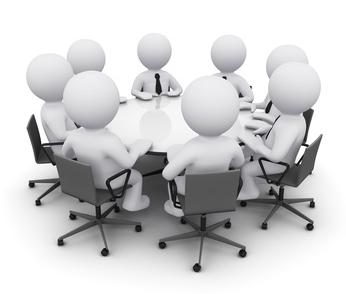 Понятие учредительных документов.
Правовой основой деятельности юридического лица позволяющей выступать в гражданском обороте в качестве субъекта права являются его учредительные документы. В качестве учредительных документов могут выступать устав и учредительный договор, некоммерческие организации могут действовать на основании общего положения об организациях данного вида. 
Устав - это свод правил, регулирующих деятельность юридического лица. Устав имеет особый статус, он регулирует "внутреннюю жизнь" организации и в иерархии прочих локальных актов юридического лица занимает самое высокое место. Внутренние документы организации не должны противоречить уставу и при наличии коллизий всегда применяются нормы устава.
Важное значение для юридического лица имеет учредительный договор, который по своей правовой природе является гражданско-правовым многосторонним договором, закрепляющим взаимные обязательства учредителей по созданию юридического лица, условия передачи ему своего имущества и участия в его деятельности, а также условия и порядок распределения между участниками доходов и убытков, управления деятельностью юридического лица, выхода учредителей (участников) из его состава.
Типовые учредительные документы
Законодательство предоставляет юридическим лицам возможность осуществлять деятельность на основании типового устава, утвержденного Правительством Республики Казахстан.
 Такое право предоставлено в частности хозяйственным товарищества, производственным кооперативам, акционерным обществам.
Цель и задачи
Цель проверки учредительных документов — сформулировать мнение о соответствии учредительных документов  лица действующему законодательству Республики Казахстан , правильности формирования и изменения величины уставного капитала.


Задачи проверки  учредительных документов:
определить статус юридического лица и состав учредителей;
изучить структуру уставного капитала;
определить сферу деятельности организации, наличие лицензий
по видам деятельности, требующим лицензирования.
проверить порядок формирования и изменения величины
уставного капитана.
Основные направления проверки учредительных документов :
- подтверждение юридических оснований на право функционированияэкономического субъекта;
- проверка наличия и формы учредительные документов;
- соответствие содержания учредительных документов требованиямзаконодательных и нормативных актов;
- проверка денежной оценки стоимости имущества, вносимого учредителями в оплату акций при учреждении акционерного общества;
- проверка налогообложения средств, переданных в уставный капиталорганизации ее учредителями;
- проверка законности видов деятельности;
- соответствие размера уставного капитала данным учредительныхдокументов и законодательству РК;
- аудит расчетов с учредителями, аудит налогообложения при учетеформирования уставного капитала и выплате дивидендов;
- подтвердить достоверность бухгалтерской (финансовой) отв части: величины и структуры уставного капитала, задолженностиучредителей (участников) по вкладам в уставный капитал,собственных акций, выкупленных у акционеров, задолженности учредителям (участникам) по выплате доходов, организационных расходов
Источники получения аудиторских доказательств:
устав организации;
учредительный договор;
свидетельство о государственной регистрации организации;
протоколы собраний учредителей;
проспекты эмиссии ценных бумаг;
реестр акционеров;
переписка учредителей;
лицензии;
акты о приеме-передаче акций;
акты оценки имущества, внесенного в счет вклада в уставный капитал;
документы, подтверждающие права на объекты недвижимости, земельные участки;
бухгалтерский баланс, отчет об изменении капитала.
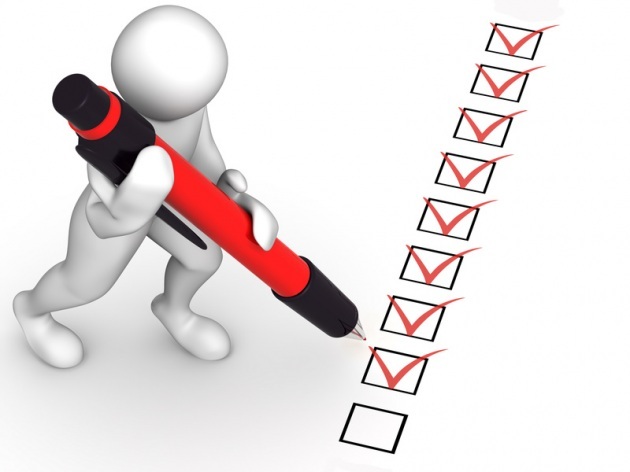 В процессе проведения проверки необходимо руководствоваться следующими основными нормативными документами:

1. Гражданский кодекс РК
2. Налоговый кодекс РК
3. План счетов бухгалтерского учета финансово-хозяйственной деятельности организаций и инструкция по его применению.
Методика аудита учредительных документов
Проверка правовых аспектов деятельности организации. Аудитору следует расценивать угрозу ликвидации акционерного общества и модифицировать аудиторское заключение, если в течение года оно не преобразовалось в открытое акционерное общество, при условии превышения числа акционеров закрытого общества более 50 человек.
Проверка правильности и своевременности составления первичных учетных документов и записей в регистрах бухгалтерского учета по вкладам в уставный капитал денежными и неденежными средствами.
Анализ изменений, внесенных в структуру уставного капитала на основании решения совета директоров.


1. Увеличение уставного капитала отражается в бухгалтерском учете после внесения изменений в учредительные документы, а также их регистрации и осуществляется за счет:
а) средств добавочною капитала. Величина, на которую увеличивается уставный капитал, не должна превышать значение разницы между стоимостью чистых активов и суммой уставного и резервного капиталов, т.е. должно соблюдаться следующее правило:
ЧА ≥ УК + РК,
ЧА — стоимость чистых активов общества, тг.; УК — уставный капитал, тг.; РК — резервный капитал, тг.;
б) нераспределенной прибыли;
в) дополнительного выпуска акций;
г) увеличения номинальной стоимости акций организации.
2. Уменьшение уставного капитала осуществляется:
если сумма чистых активов меньше его величины. Аудитору необходимо рекомендовать аудируемому лицу уменьшить величину уставного капитала до стоимости чистых активов. Если по окончании второго и каждого последующего года стоимость чистых активов оказывается меньше величины минимального уставного капитала, установленного законодательством РК, аудитор не вправе подтвердить в отношении аудируемого лица соблюдение им принципа непрерывности деятельности организации:
за счет снижения номинальной стоимости акций;
путем аннулирования акций, выкупленных у акционеров. Акции, выкупленные у акционеров, должны быть реализованы по рыночной стоимости в течение года с даты приобретения. В противном случае общее собрание акционеров обязано принять решение об уменьшении уставного капитала общества путем погашения указанных акций.
Проверка налогообложения дивидендов:
1. Пересчет налогооблагаемой базы по формуле:
Н = К х Сн х (д — Д),
К — отношение суммы дивидендов, подлежащих распределению в пользу налогоплательщика — получателя дивидендов, к общей величине дивидендов, подлежащих распределению налоговым агентом (без учета дивидендов, распределяемых в пользу иностранных организаций и граждан);
Сн — ставка налога, по которой облагаются дивиденды, %;
д — общая сумма дивидендов, подлежащих распределению налоговым агентом в пользу всех налогоплательщиков — получателей дивидендов, тг.;
Д — общая сумма дивидендов, полученных самим налоговым агентом от другой органи зации в текущем и предыдущем отчетных (налоговых) периодах к моменту распределения его собственных, тг.
2. Проверка законности применяемых налоговых ставок:
а) ставка 15% одинакова для иностранных организаций и физических лиц — нерезидентов РК;
б) ставка 9% применяется казахстанскими организациями и физическими лицами:
в) ставка 0% используется при соблюдении следующего  условия:
организация обязана владеть на праве собственности более 365 дней не менее 50% вклада;
Программа проверки учредительных документов
Проверка учредительных документов, учетных и отчетных данных о формировании уставного капитала осуществляется по следующей программе: 
• проверка наличия и формы учредительных документов;
 • соответствие содержания учредительных документов требованиям законодательных и нормативных актов;
 • полнота и соблюдение сроков внесения уставного капитала; 
• проверка денежной оценки стоимости имущества, вносимого учредителями в оплату акций при учреждении акционерного общества;
 • проверка налогообложения средств, переданных в уставный капитал организации ее учредителями; 
• проверка законности видов деятельности; 
• соответствие размера уставного капитала данным учредительных документов и законодательству Республики Казахстан; 
• полнота и правильность формирования уставного капитала; 
• соблюдение законодательно установленных сроков для окончательных расчетов по оплате уставного капитала; 
• оценка правильности отражения в учете формирования уставного капитала; 
• установление реальности внесения сумм в уставный капитал; 
• обоснованность изменений величины уставного капитала. Для проверки на соответствие нормативным актам должен быть сформирован пакет документов, регулирующих установленные правила учета уставного капитала. Такой пакет комплектуется с учетом специфики деятельности клиента. При ознакомлении с учредительными документами аудитор выясняет: ­ какие виды деятельности предусмотрены учредительными документами; ­ соответствуют ли осуществляемые виды деятельности учредительным документам; виды деятельности, подлежащие лицензированию.
По видам деятельности, подлежащим лицензированию, проверяется наличие лицензий и сроки их действия, так как право организации осуществлять такие виды деятельности возникает с момента получения лицензии или в указанный в ней срок и прекращается по истечении срока ее действия. 
Деятельность, осуществляемая без соответствующих лицензий, считается незаконной. Если организация была создана одним учредителем, то она действует на основе устава, который должен быть утвержден этим учредителем.
 Ознакомление с учредительными документами позволяет аудитору определить, кто является собственником, и уточнить, в интересах каких пользователей проводится проверка. Если организация создавалась несколькими учредителями, то должен быть заключен учредительный договор, а устав должен быть утвержден учредителями. Хозяйствующие субъекты создаются и действуют на основе учредительного договора, подписанного всеми их участниками. Аудитор устанавливает наличие соответствующих документов и соблюдение процедуры утверждения и государственной регистрации. Поскольку юридическое лицо считается созданным не с момента принятия учредителями решения о его создании, а с момента его государственной регистрации, следует проверить наличие свидетельства о государственной регистрации и перерегистрации, если в учредительные документы вносились изменения.
При ознакомлении с учредительным договором выясняется, какие были определены условия:
 ­ передачи имущества;
 ­ участия в деятельности; 
­ распределения между участниками прибыли и убытков; 
­ управления деятельностью юридического лица;
 ­ выхода учредителей (участников) из его состава.
 В учредительном договоре хозяйствующего субъекта помимо перечисленной информации должны содержаться условия:
 ­ о размере и составе уставного капитала товарищества; 
­ о размере и порядке изменения долей каждого из участников в уставном капитале;
 ­ о размере, составе, сроках и порядке внесения ими вкладов; 
­ об ответственности за нарушение обязанностей по внесению вкладов; 
­ о совокупном размере вкладов, вносимых вкладчиками
При ознакомлении с уставом организации аудитор устанавливает, определены ли в нем: 
­ фирменное наименование, являющееся исключительным и содержащее указание на организационно­правовую форму организации;
 ­ местонахождение организации, которое определяется местом ее государственной регистрации; 
­ размер уставного капитала и распределение долей в нем среди всех учредителей;
 ­ цели и виды деятельности организации;
 ­ порядок назначения или избрания исполнительных органов; ­ состав и компетенция, органов управления обществом и порядок принятия ими решений;
 ­ наличие представительств и филиалов организации; ­ порядок формирования капиталов;
 ­ порядок распределения дивидендов; 
­ другие существенные вопросы, как предусмотренные действующим законодательством, так и согласованные учредителями, но не противоречащие законодательству.
При анализе состава участников обращается внимание на то, что участниками хозяйствующих субъектов могут быть физические и юридические лица.
 При проверке численности учредителей и их долей вкладов в уставном капитале организации аудитор учитывает, что максимальная численность учредителей и максимальная доля вкладов в уставный капитал одного учредителя, а также минимальный размер уставного капитала определяются законом для юридических лиц соответствующего вида.
 Выполнение этого требования является одним из условий функционирования организации, а также правовой и экономической защитой интересов кредиторов.
 В этих же целях проверяется соблюдение обязательного требования о превышении (или равенстве) величины чистых активов организации над размером ее уставного капитала.
 Если аудитор установит, что величина чистых активов в соответствии с данными годового отчета оказалась меньше, чем зарегистрированный уставный капитал, необходимо проверить, производилось ли организацией уменьшение уставного капитала до величины, не превышающей стоимости ее чистых активов.
Проверкой полноты и соблюдения сроков внесения уставного капитала предполагается установить: 
­ сформирован ли полностью уставный капитал; 
­ соответствуют ли фактические взносы участников условиям учредительных документов; 
­ соблюдены ли сроки внесения взносов в уставный капитал, установленные законодательством и учредительными документами.
 При проверке формирования уставного капитала необходимо принимать во внимание организационно­правовую форму проверяемой организации. Аудитор устанавливает, все ли учредители в соответствии с законодательством своевременно и правильно вносили свои вклады в уставный капитал. Взносы в уставный капитал могут быть произведены деньгами, ценными бумагами, другими вещами или имущественными правами либо иными правами, имеющими денежную оценку. Аудитору важно проверить правильность денежной оценки вкладов участников. Денежная оценка вклада участника хозяйствующего субъекта производится по соглашению между учредителями (участниками) субъекта, а в случаях, предусмотренных законом, подлежит независимой экспертной оценке. Реальность внесения сумм капиталустанавливается проверкой наличие правильности оформления подтверждающих документов.
Денежные взносы подтверждаются кассовыми и банковскими документами. В подтверждающих документах должна быть информация о внесении вкладов в уставный капитал. Это важно не столько для целей бухгалтерского учета средств по формированию уставного капитала, но и для целей налогообложения. 
Внесение неденежных вкладов устанавливается проверкой наличия и правильности оформления первичных документов, подтверждающих факты передачи в счет вкладов в уставный капитал имущества, имущественных прав и имеющих денежную оценку (накладных, счетов, актов приемки­передачи основных средств, нематериальных активов, актов экспертной оценки, актов согласования оценки вкладов в уставный капитал и др.). 
Формирование уставного капитала и задолженности учредителей по вкладам в уставный капитал, выраженным в иностранной валюте, подлежит пересчету в тенге по курсу Национального банка Республики Казахстан на дату подписания учредительных документов. Аудитор проверяет правильность применявшегося курса иностранной валюты и правильность пересчета теньгового эквивалента.
Завершая проверку, аудитор определяет, насколько существенны выявленные отклонения в учете уставного капитала по сравнению с требованиями нормативных актов. Если аудитор считает, что выявленные отклонения не оказывают существенного влияния на показатели отчетности в части уставного капитала, то он выражает мнение о достоверности этих показателей; если отклонения существенны, то они должны быть отражены в форме условно­положительного или отрицательного аудиторского отчета.
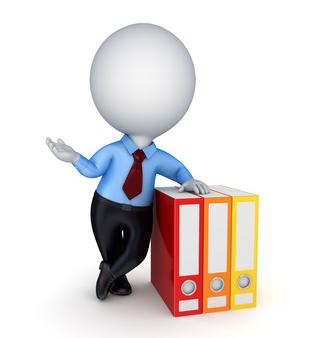 Основные виды нарушений:
несоответствие данных о размере уставного капитала, указанных в учредительных документах, информации, содержащейся в регистрах бухгалтерского учета;
неполное внесение учредителями долей в уставный капитал:
несвоевременное внесение изменений в учредительные документы;
отсутствие лицензий по видам предпринимательской деятельности, требующим лицензирования;
неверное распределение дивидендов и расчет сумм налога;
нарушение прав акционеров по приобретению дополнительных акций и эмиссионных ценных бумаг, конвертируемых в акции.
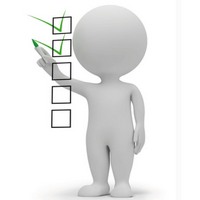 Спасибо за внимание !